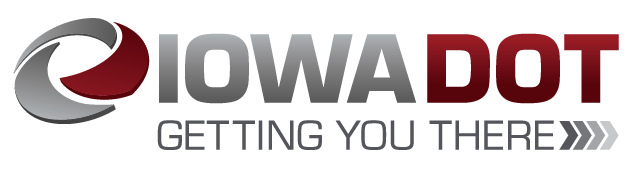 Revitalize Iowa’s Sound Economy Program
Iowa Transportation Commission Business Meeting
August 10, 2021
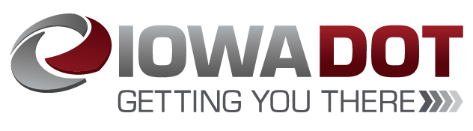 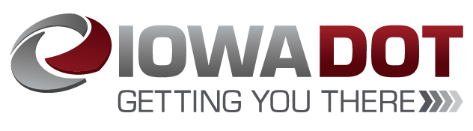 List of Immediate Opportunity Applications Recommended
TOTAL PROJECT COST
PERCENT PARTICIPATION
RECOMMENDED AMOUNT
PROJECT NAME
JOBS
SPONSOR
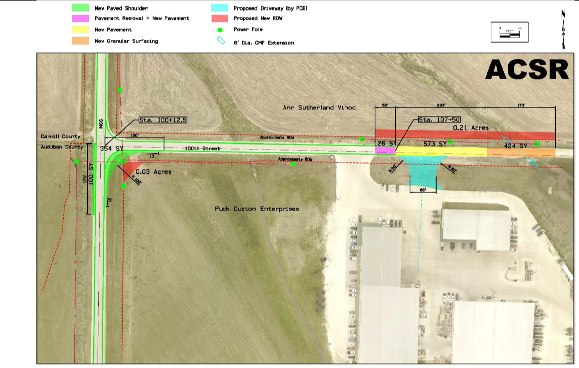